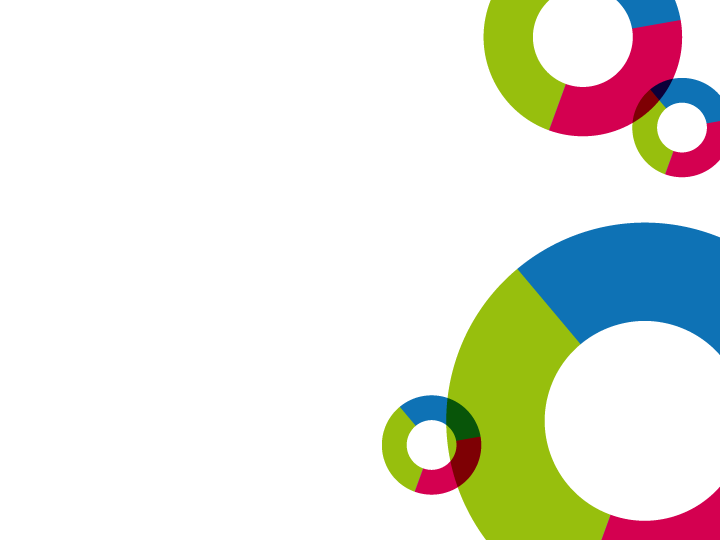 18. výzva programového rámce IROPRozvoj sociálních služeb
Seminář pro žadatele a příjemce17.9.2019, 11:30 hod.
MAS Pošumaví
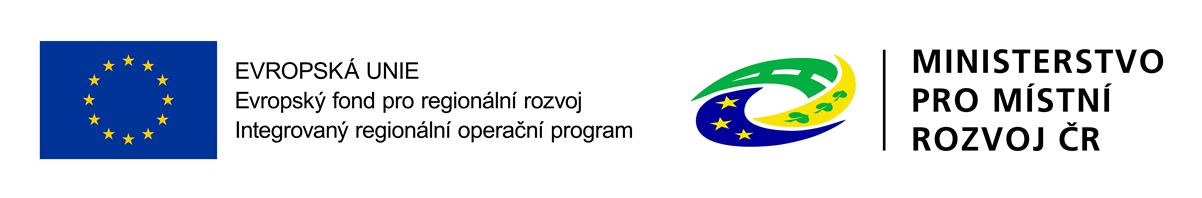 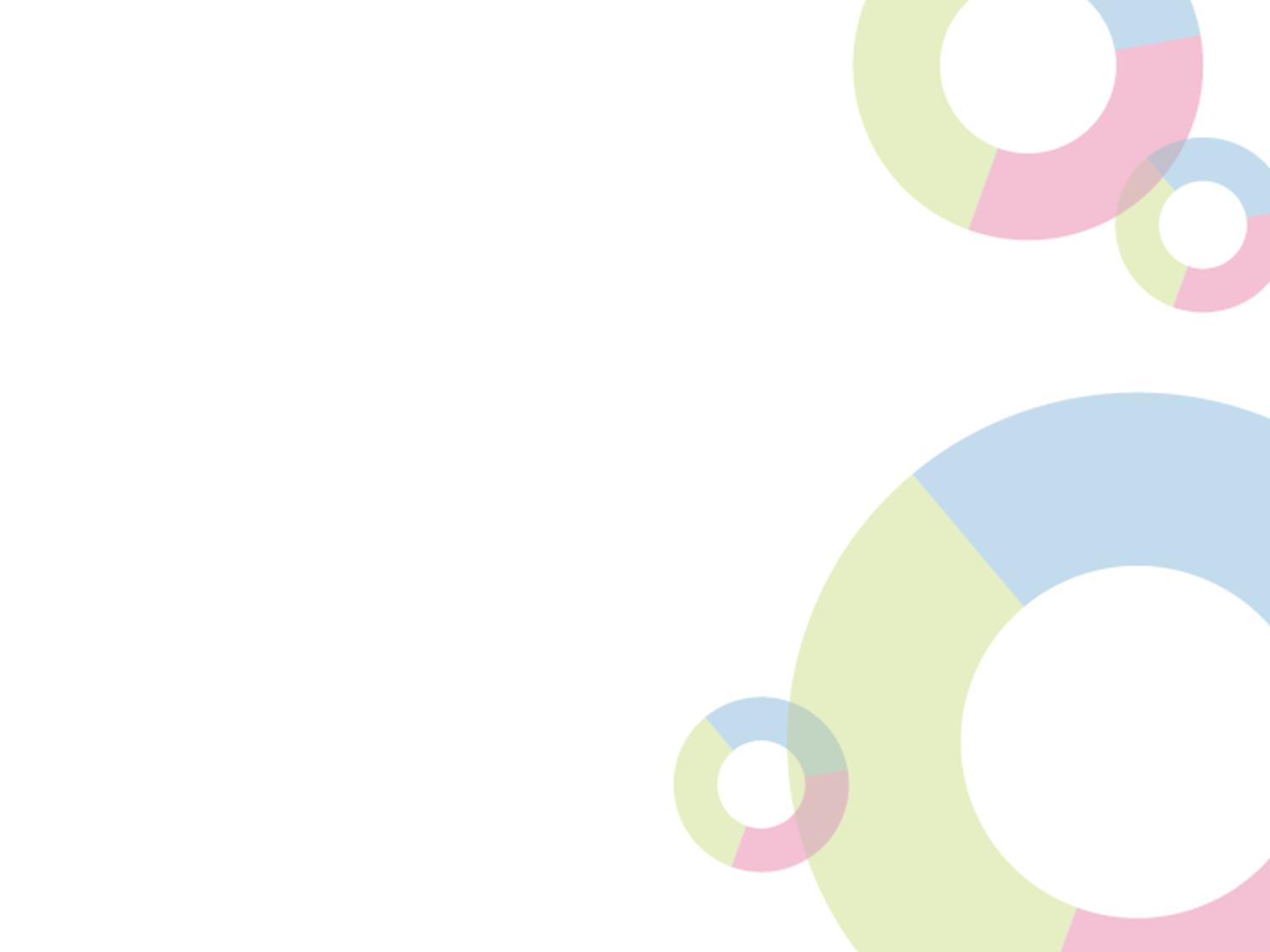 VÝZVA 62
 
SOCIÁLNÍ INFRASTRUKTURA - INTEGROVANÉ PROJEKTY CLLDSC 4.1
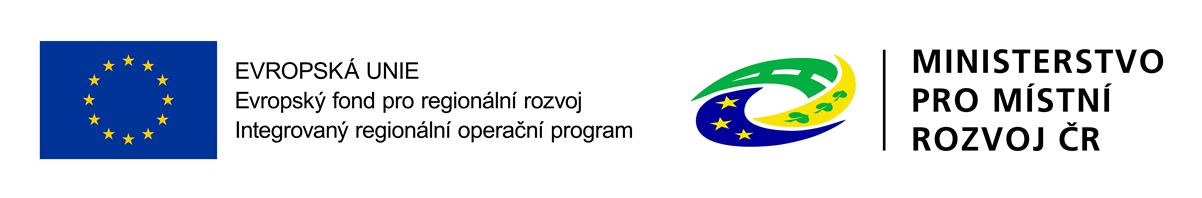 2
1.2: Zajištění potřebné infrastruktury pro sociální služby
Alokace: 5.800.000Kč
Aktivity: 
Rozvoj sociálních služeb

Minimální a maximální výdaje (CZV): 3.000.000 – 5.800.000 Kč
Dotace: 95%
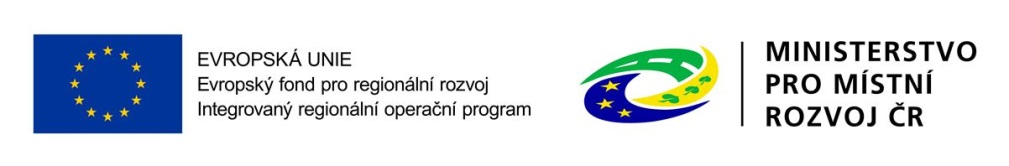 3
1.2: Zajištění potřebné infrastruktury pro sociální služby
Příjemci:
- Obce
- Organizace zřizované obcemi
- Organizace zakládané obcemi
- Příspěvkové organizace organizačních složek státu
- Nestátní neziskové organizace
- Církevní organizace
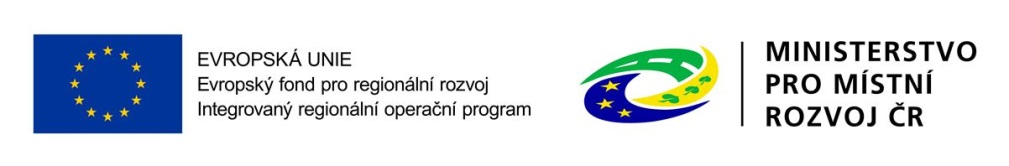 4
1.2: Zajištění potřebné infrastruktury pro sociální služby
Nestátní neziskové organizace a církevní organizace vykonávají činnost v jedné z oblastí:
- podpora nebo ochrana osob se zdravotním postižením a znevýhodněných osob
- sociální služby
- aktivity sociálního začleňování

Účelem hlavní činnosti nesmí být vytváření zisku.
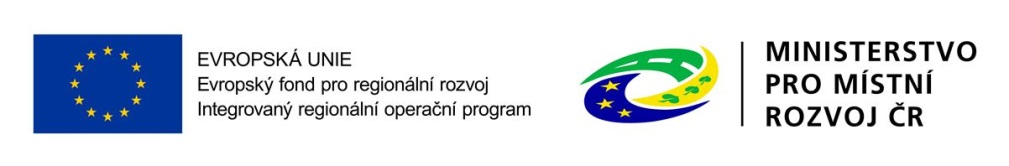 5
1.2: Zajištění potřebné infrastruktury pro sociální služby
Typy projektů:
 nákupem, rekonstrukcí nebo novou výstavbou řešit rozšíření kapacit pro sociální služby
 úpravy prostor pro poskytování sociálních služeb a jejich vybavení
 vytvoření prostor pro sociální pracovníky
 sociálně terapeutická dílna

Podporované sociální služby nemohou být určeny výlučně pro seniory !!!
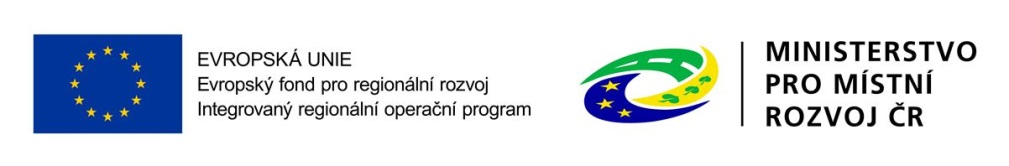 6
1.2: Zajištění potřebné infrastruktury pro sociální služby
Povinné přílohy:

Pověřovací akt, popř. vyjádření objednatele služeb o úmyslu poskytovatele služeb pověřit výkonem služby obecného hospodářského zájmu v souladu s Rozhodnutím Komise 2012/21/EU.
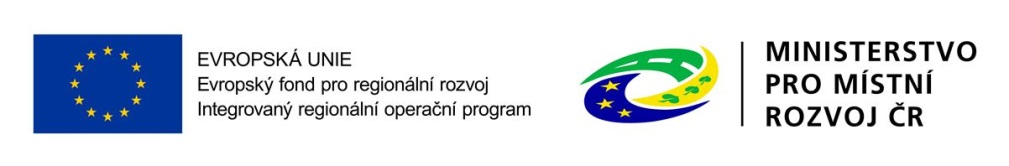 7
1.2: Zajištění potřebné infrastruktury pro sociální služby
Povinné přílohy:

Souhlasné stanovisko subjektu, který vydal strategický plán sociálního začleňování, komunitní plán sociálních služeb nebo střednědobý plán rozvoje sociálních služeb kraje.
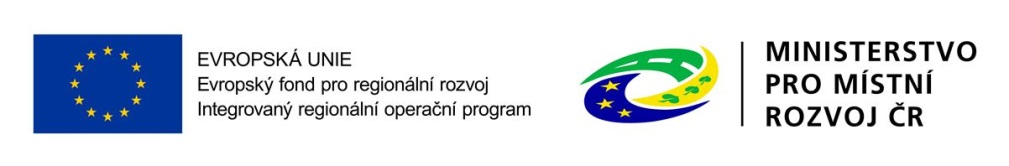 8
1.2: Zajištění potřebné infrastruktury pro sociální služby
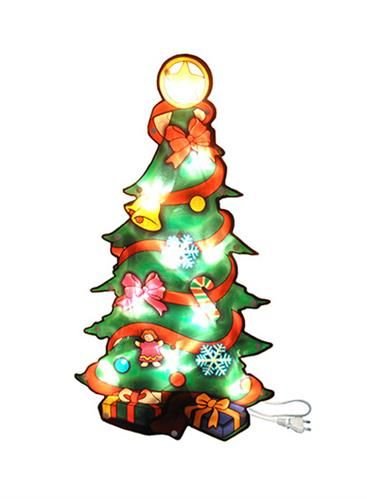 Vyhlášení výzvy:
12.8.2019 – 20.12.2019 !!!
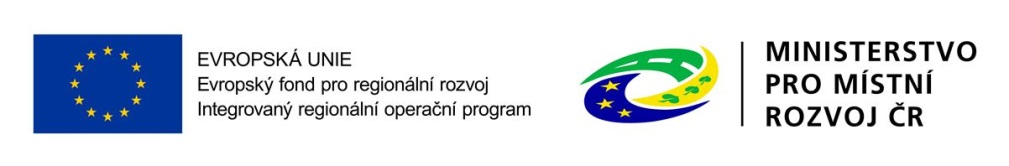 9
1.2: Zajištění potřebné infrastruktury pro sociální služby
DOTAZY, DISKUSE…
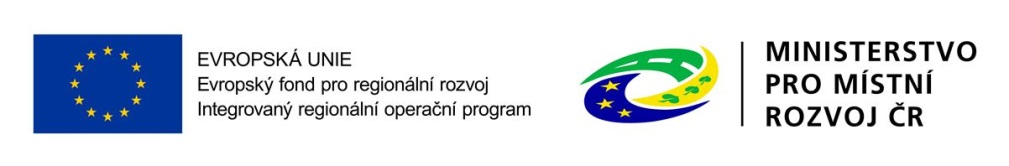 10
KONTAKTY:
Ing. Jan Kolář
manažer MAS Pošumaví pro IROP a OPZ
tel. 720 982 176, 602 764 582
email: kolar@masposumavi.cz

Ing. Jiří Kaisr
administrativní pracovník CLLD
tel. 376 387 717
email: kaisr@masposumavi.cz
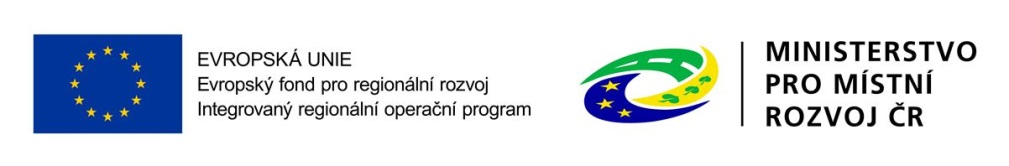 11